Grant Application and Problem ID Introductory Webinar
Overview of Grant Application Process 

2014 Problem Identification Report Overview

Q and A
Application Process
Applications for funding due to OTS on April 1, 2014 by 3:00 pm

http://www.coloradodot.info/business/grants/safetygrants/ots-fy-2015-funding-opportunities

 
RFA
Project Application Instructions and Template
Detailed Budget Template and Instructions
Score Sheet
Data Sources
Application Process
Funds available through MAP-21

Must address one of 10 Core Performance Measures

Projects are for Federal Fiscal Year 2015 
October 1, 2014 through September 30, 2015
NHTSA Performance Measures
C-1. Reduce the number of traffic fatalities 

C-2. Reduce the number of serious injuries in traffic crashes

C-3. Reduce the fatalities per Vehicle Miles Traveled (VMT)

C-4. Reduce the number of unrestrained passenger vehicle
occupant fatalities, all seat positions 

C-5. Reduce the number of fatalities in crashes involving a
driver or motorcycle operator with a BAC of .08 and above
NHTSA Performance Measures
C-6. Reduce the number of speeding-related fatalities

C-7. Reduce the number of motorcyclist fatalities  

C-8. Reduce the number of unhelmeted motorcyclist
fatalities 

C-9. Reduce the number of drivers age 20 or younger
involved in fatal crashes

C-10. Reduce the number of pedestrian fatalities
Application Process Timelines
February 3, 2014		Release date for RFA
 
April 1, 2014 by 3:00 PM		Application Due
 
By April 4, 2014			Application Technical Review
 
By April 29, 2014		Application Scoring and Selection Process
 
May 9, 2014			Notification of Funding Decisions
 
May 23, 2014			Reconsideration Requests Due
 
May 30, 2014			Final Reconsideration Decisions
Application Selection and Technical Assistance
http://www.coloradodot.info/business/grants/
safetygrants/ots-fy-2015-funding-opportunities

 4 Step Selection Process

 Technical Assistance
Grant Writing Technical Assistance Modules
	Posted by February 14
Applications Q&A Webinar
	February 27 from 1:00 – 2:30
Overview of Project Application and Detailed Budget
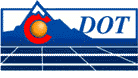 Contact Information
Carol Gould 
Colorado Department of Transportation
Office of Transportation Safety, Highway Safety Office303-757-9468carol.gould@state.co.us